Общение в сети ИНТЕРНЕТклассный час для 5-6 классов
Аватар, аватара, ава, аватарка(юзерпик; от англ. userpicture — картинка пользователя)графическое представление пользователя. Может быть двухмерным изображением (картинкой, фотографией) на форумах, в чатах, социальных сетях, мессенджерах либо трехмерной моделью в виртуальных мирах, многопользовательских играх
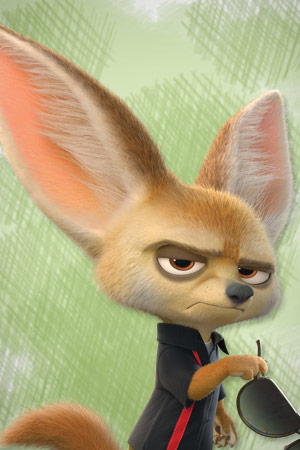 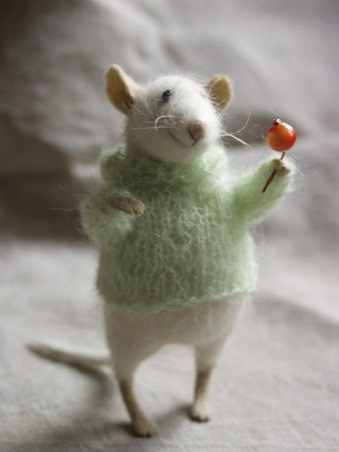 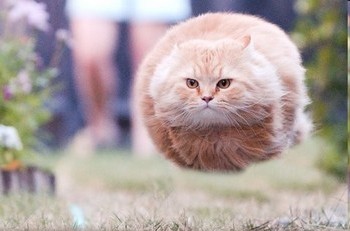 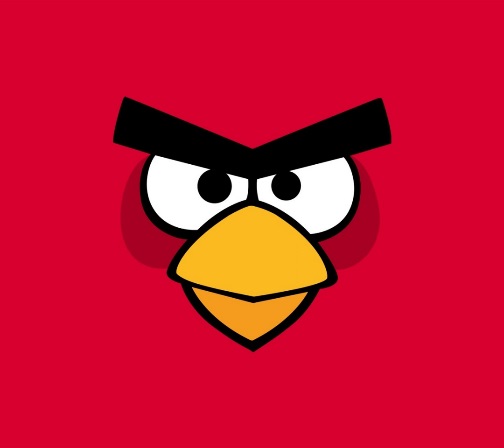 Репутацияустойчивое мнение о человеке, группе людей или компании, закрепившееся в обществе
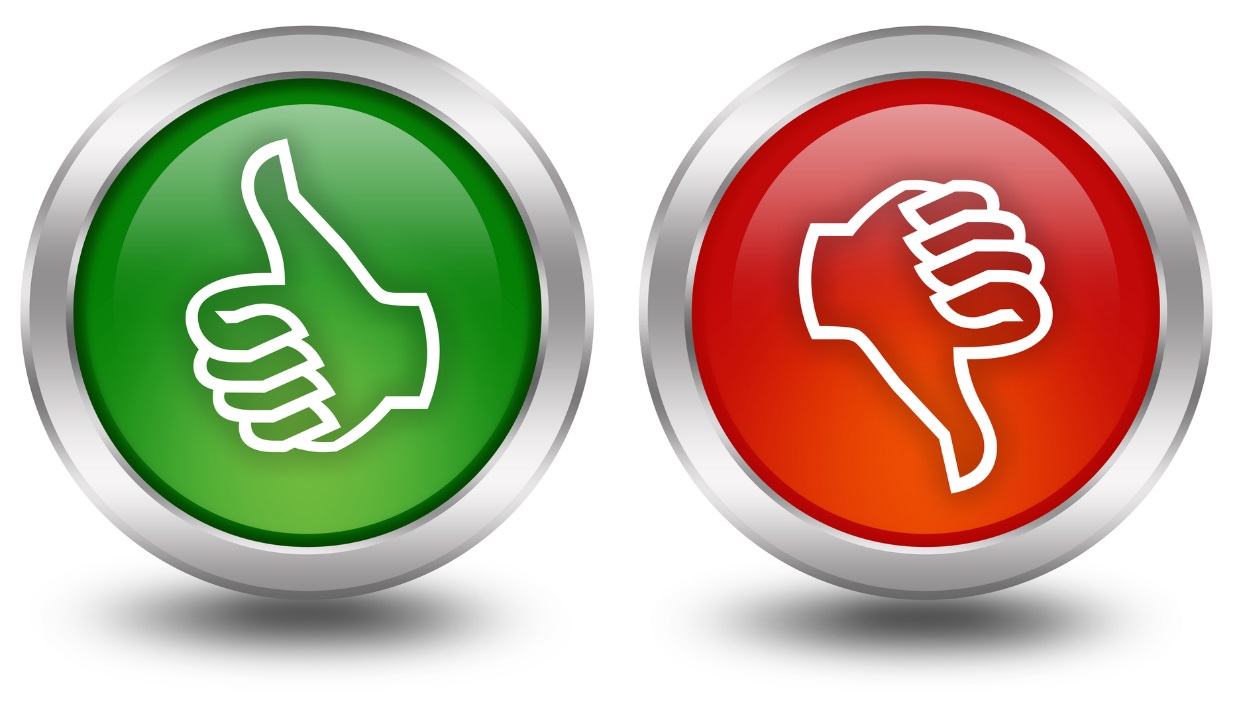 Бόльшая часть информации в Интернете:• может быть найдена через поисковики;• может быть увидена огромным количеством людей;• может быть скопирована,переслана другим;• ее практически невозможно удалить, она начинает распространятьсяв тот момент,когда ее впервыепубликуют.
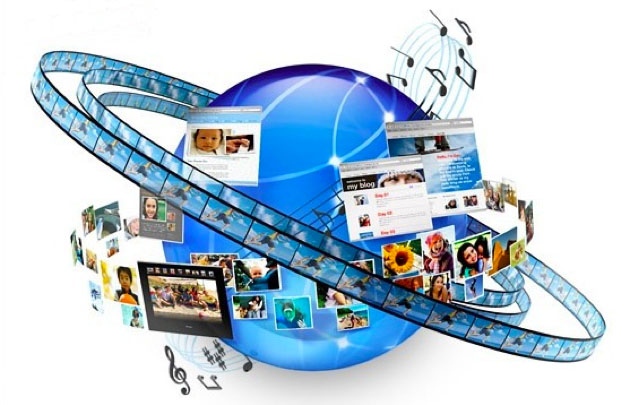 Основные правила общения в Интернете:1. Пословица «Слово не воробей, вылетит – не поймаешь» работает и в интернет-пространстве.2. Нельзя выкладывать в открытый доступ то, что может навредить вашей репутации сейчас или в будущем. 3. Чтобы контролировать, кто имеет доступ к вашей информации, необходимо делать профиль закрытым. 4. Ваши профили в социальных сетях должны свидетельствовать о вашей ответственности.5. Нельзя выкладывать информацию, когда вас переполняют эмоции.
Кодекс блогеров
• Отвечайте за свои слова и ограничивайте высказывания, которые нарушают правила вежливости.• Не пишите ничего такого, чего не сказали бы собеседнику в лицо. Не причиняйте вреда.• Каждый имеет право высказать собственное мнение.• В конфликтных ситуациях перед тем, как отвечать публично, сначала постарайтесь решить конфликт в личной переписке.• Если видите, что нападают на другого пользователя, помогите защититься.• Не оставляйте комментарии анонимно.• Игнорируйте троллей.• Создавайте информацию, интересную разным группам людей.• Указывайте авторство и первоисточник, если информация не ваша.
Кодекс свод правил,содержащийосновныепринципыповедения
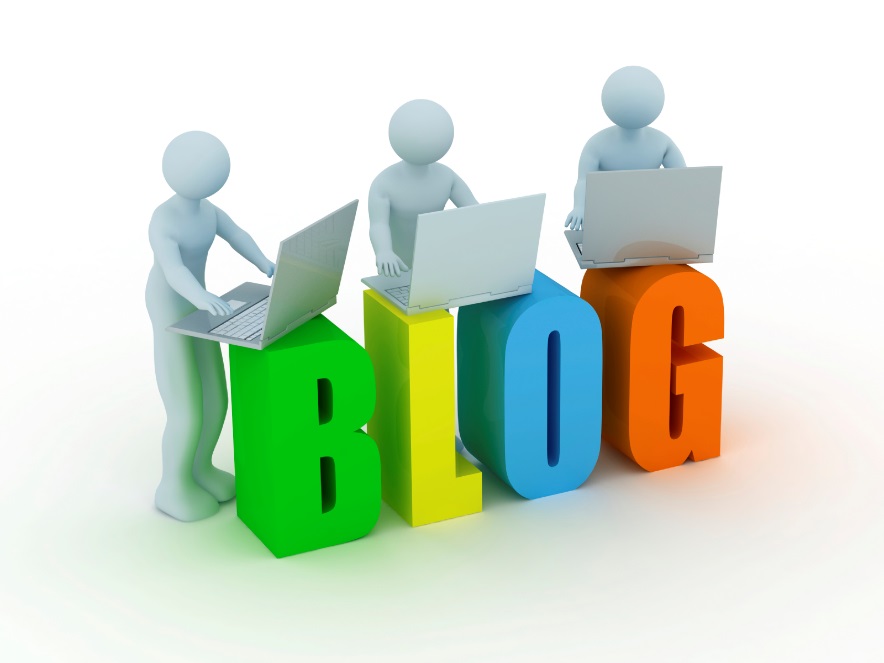 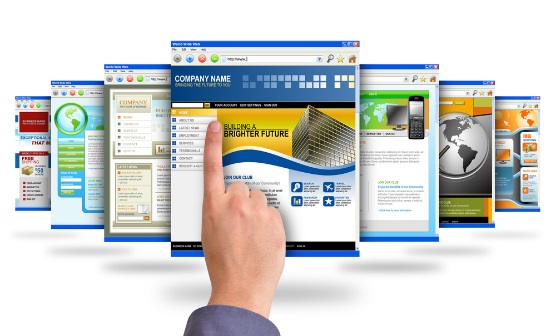 Обычно правила включаютв себя следующие компоненты:• Что можно делать в сообществе (права).• Что нужно делать в сообществе (обязанности).• Чего нельзя делать в сообществе (запреты).• Что будет, если нарушить правила (санкции).«бан» - временное или постоянно исключение из группы или временный запрет на участие в деятельности группыПрежде чем присоединиться к сообществу, необходимо досконально изучить правила поведения в нем и решить, готовы ли вы их соблюдать.
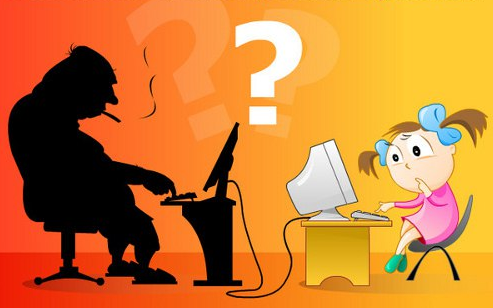 Выводы:Безопаснее всегодобавлять в друзьятолько тех, кого знаешьв реальности, и тех,кого хорошо знают в реальной жизни твои друзья.Если ваш онлайн-друг приглашает вас на встречу, то эту ситуацию необходимо обсудить с родителями. Лучше пойти со взрослым, которому доверяешь, и выбирать  людное место для встречи.Очень важно уметь сказать «нет» и позвать на помощь в сложной ситуации.
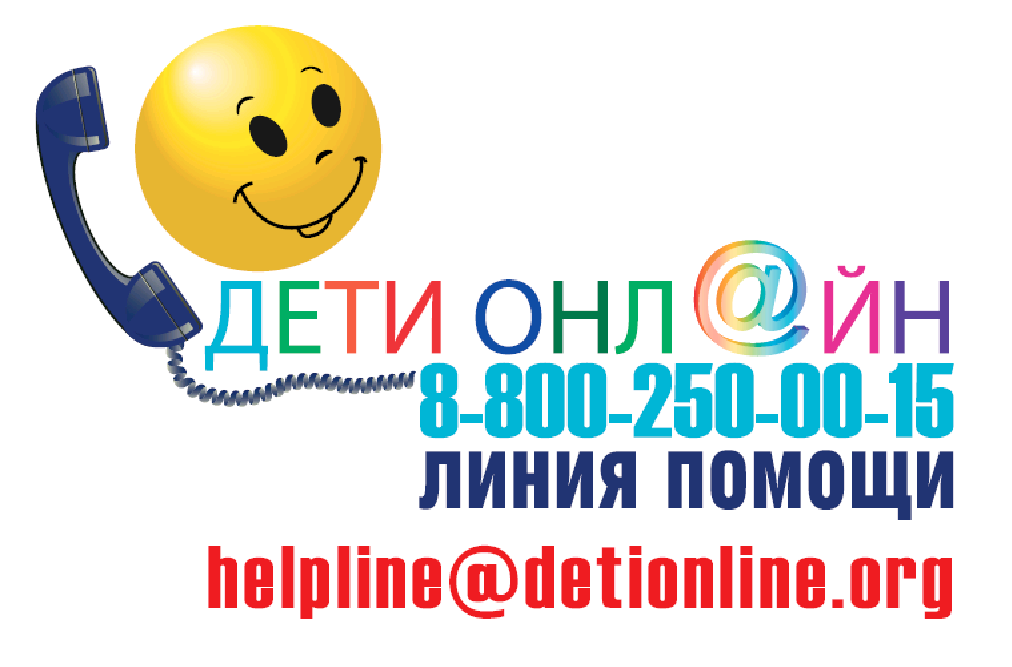 При общении в Интернете оставайтесь дружелюбными с другими пользователями
Научитесь правильно реагировать на обидные слова или действия других пользователей
Личная информация, которую пользователи выкладывают в Интернете, а также фотографии могут быть использованы агрессорами против них
Если человек столкнулся с травлей, оскорблениями в Интернете, помогите ему найти выход из ситуации - написать жалобу модератору или администрации сайта, потребовать удаление странички
Если у вас есть информация, что кто-то из друзей или знакомых вашего друга или одноклассника подвергается оскорблениям и травле, то сообщите об этом классному руководителю или школьному психологу. Необходимо принять меры!
Использование Интернета – это радость.
Получай максимум удовольствия, оставаясь в безопасности!